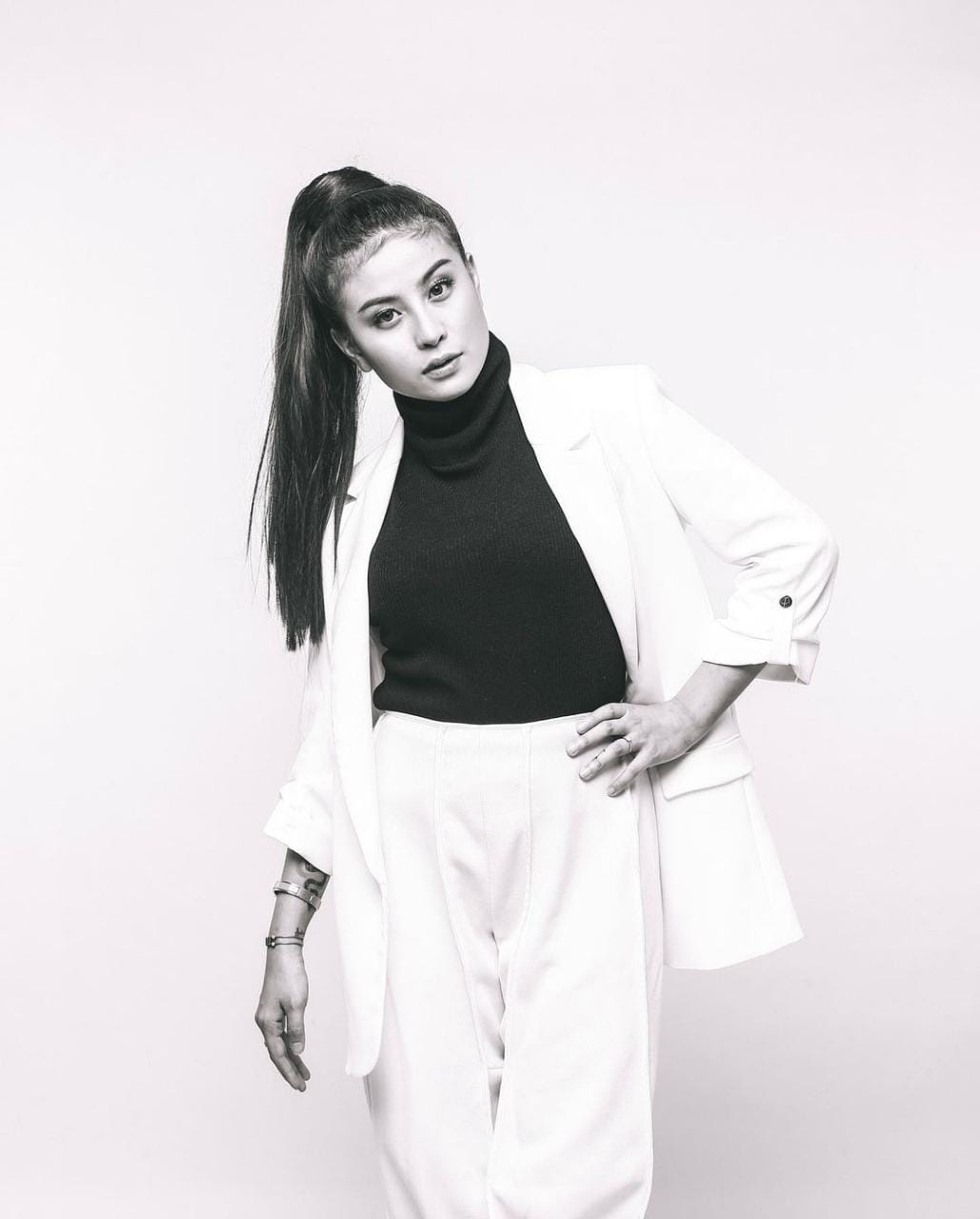 Idol vorstellen
Karin novilda sulaiman (awkarin), 23. Sie kommt aus indonesien und sie wohnt in jakarta. sie ist influencer, aktiv auf Instagram und youtube. Sie ist nicht verheiratet. Sie ist noch Single. Sie hobbys ist Tauchen and reisen. Jetzt macht sie Urlaub auf Bali, sie ist mit seinen freunden im urlaub.